How community colleges are using guided pathways to personalize student support
Hana Lahr, CCRC
Florida Pathways Institute
October 19-20, 2021
Overview
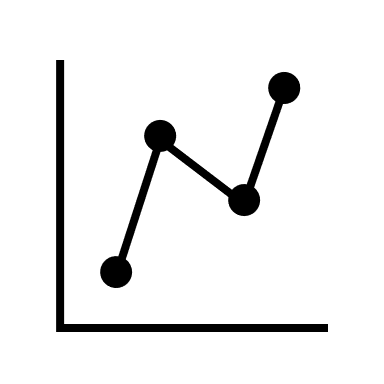 Why focus on program onboarding?
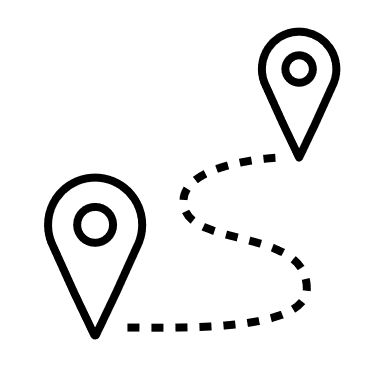 Why personalized support matters during onboarding
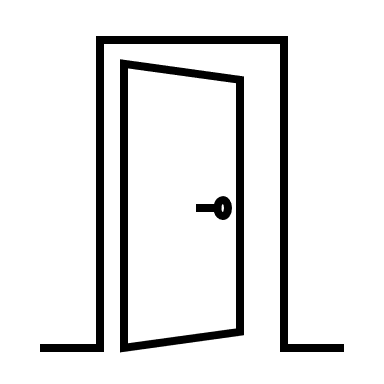 Reimagining a more personalized program onboarding experience
Why focus on program onboarding?
Program onboarding sets students up for success.
Onboarding is the process of helping students select, enter, and gain experience in a program of study. This process starts as soon as students apply and is not complete until students have chosen a program, built an educational plan, and taken and passed program gateway courses, which can take up to a year. 
A program of study prepares students to secure or advance in a job and/or transfer with no excess credits in the student’s field of interest.
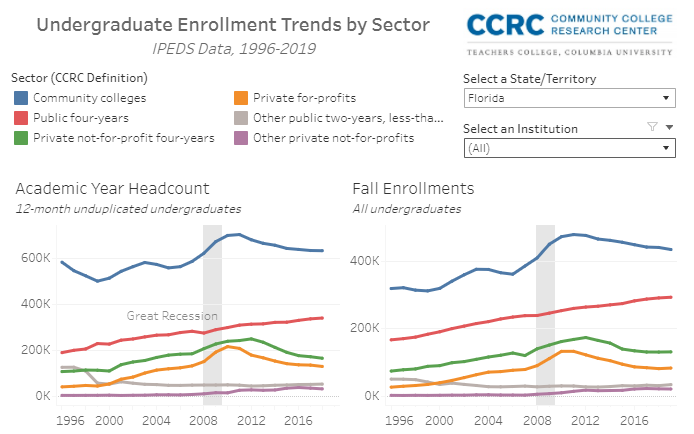 Let’s look at Florida’s postsecondary  enrollment trends
https://public.tableau.com/app/profile/john.fink/viz/UndergraduateEnrollmentTrendsbySector/Summary
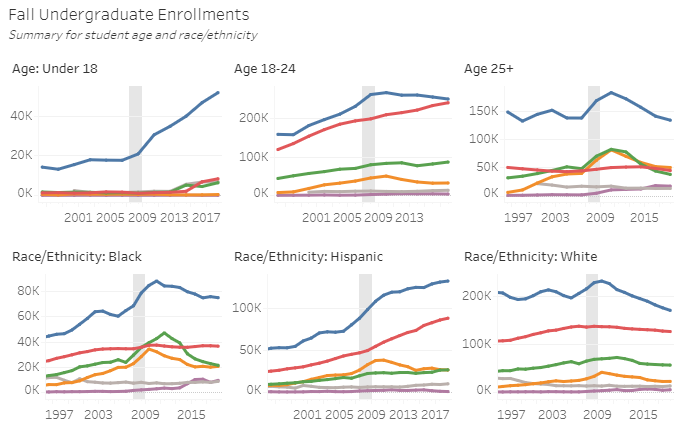 …and enrollments disaggregated by age and race
https://public.tableau.com/app/profile/john.fink/viz/UndergraduateEnrollmentTrendsbySector/Summary
Students’ early experiences play a critical role in their likelihood of completing.
45-55%
10-40%
40%
of community college starters leave higher education by their second year
of community college students are lost between application and the first day of classes
of community college students nationally complete any credential in 6 years
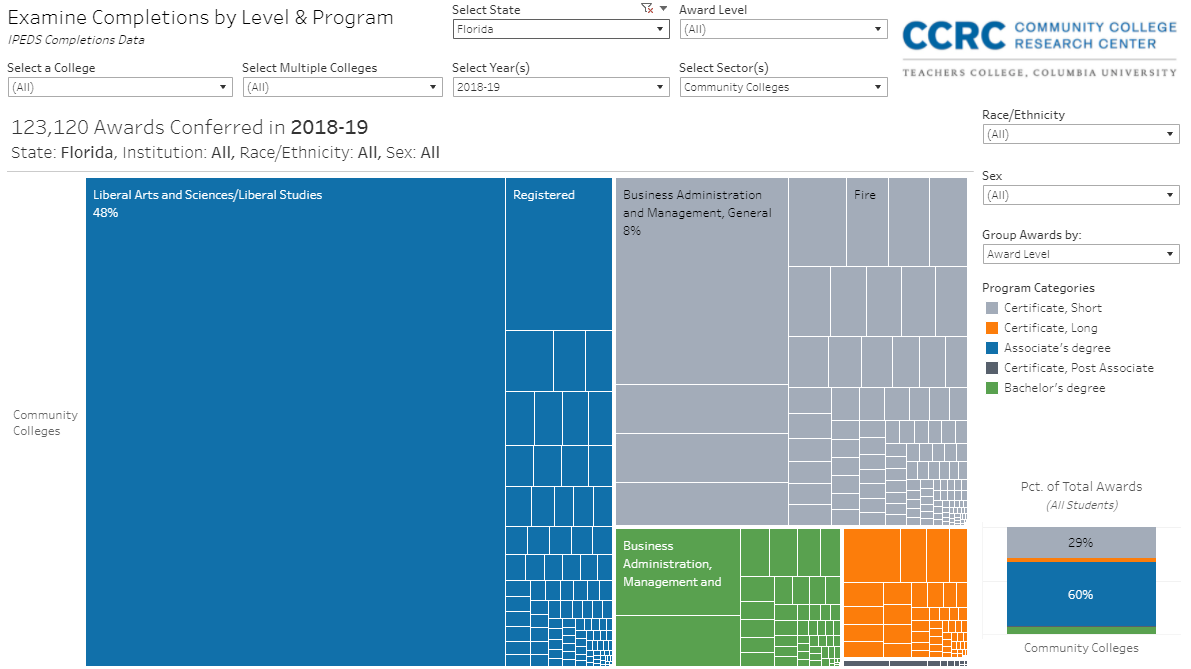 Are the programs our students are completing clearly aligned with good jobs and transfer in students’ fields of interest?
When you consider your fall 2021 new students...
What percentage of students are in liberal arts/AA programs?
What percentage of students aren’t in any program? (including dual enrollment, non-credit, continuing education, adult  basic education, undecided)
How much do you know about your students’ goals and how can the college set them up for their next steps?
Being in a program from the start makes it more likely for a student to maintain enrollment at the college into year two, and to complete their program…however, many CC students are not in programs.
Discuss: What support for choosing your major do you wish you had in college?
Why personalized support matters during onboarding
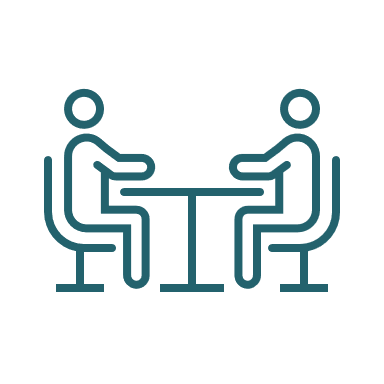 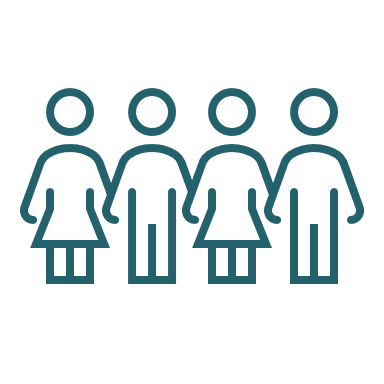 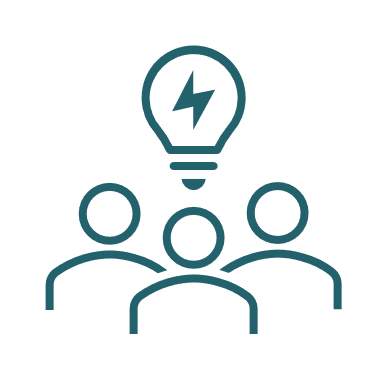 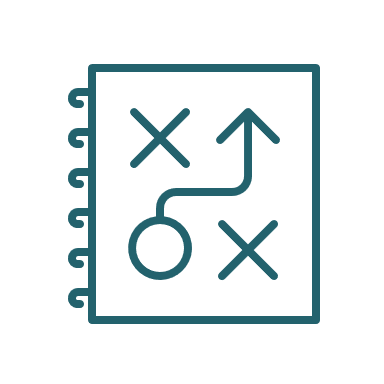 Plan
Ask
Connect
Inspire
ACIP provides a framework for scaling and personalizing guided pathways reforms.
Universal structures, practices, and policies apply to all students
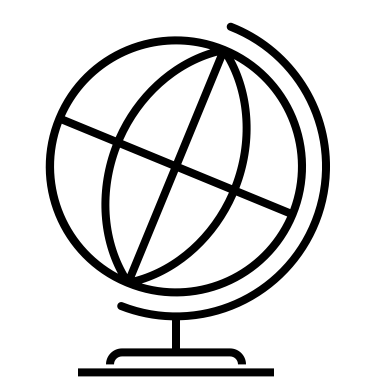 Personalized support can be:
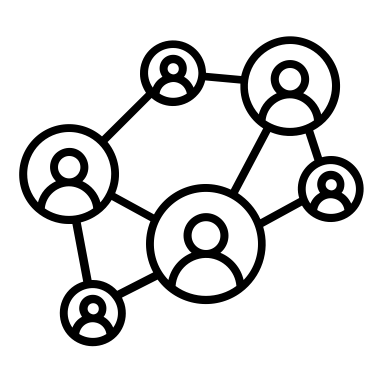 Tailored based on the needs and interests of a group of students
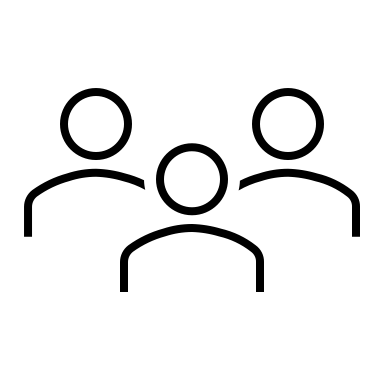 Individualized by customizing practices to a specific student
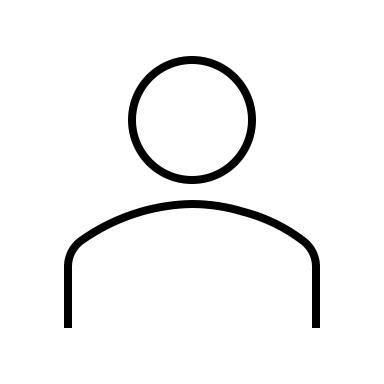 Why focus on personalized support?
Tailored
Efficient and effective way of delivering support given limited time and resources 
More relevant to students than generalized support 
Support varies based on circumstances, needs
Individualized
Students can build personal connections 
Establishing relationships builds a foundation for addressing more challenging issues with which students may need support
What students say they want during onboarding
Assistance exploring academic and career interests 
Information on program options in fields of interest and their connection to career and baccalaureate transfer opportunities
Opportunities to interact with other new and current students, faculty, and others who share similar academic and career interests 
The chance to take a course on topics of interest in term 1
Assistance developing a full-program academic and financial plan
Note: Students who have clear career goals need different kinds of support than those who don’t 


Source:  Kopko and Griffin (2020). https://ccrc.tc.columbia.edu/publications/redesigning-community-college-onboarding-guided-pathways.html
Placing equity at the center of program onboarding
In order to achieve equity in outcomes for marginalized and underserved students, it is critical to tailor onboarding support to meet the needs of different student groups, for example:
Students from races/ ethnic groups historically excluded from higher education, English learners
Military students
International students
Students with disabilities
Undecided students
Adult students
Recent high school graduates
Dual enrollment students 
Students enrolled in basic skills programs 
Additional target populations at our college
Reimagining a more personalized program onboarding experience
How can we enrich the onboarding experience for all students while tailoring it for specific underserved groups?
Examples of personalized onboarding practices for high school students
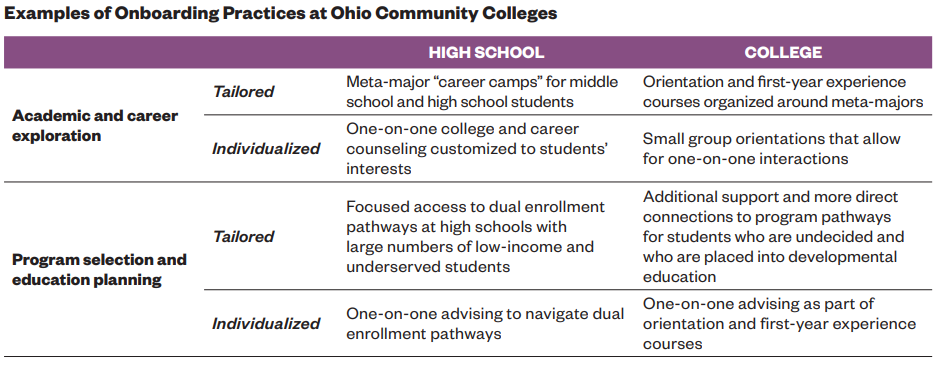 ASK, CONNECT 
& PLAN
Examples of personalized onboarding practices for college students
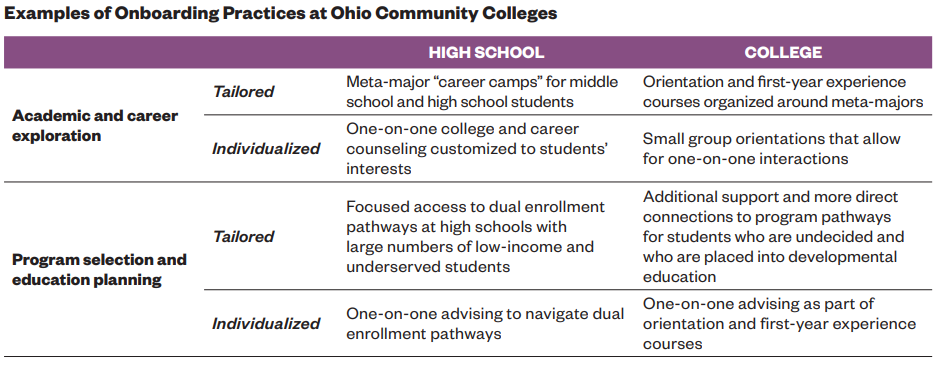 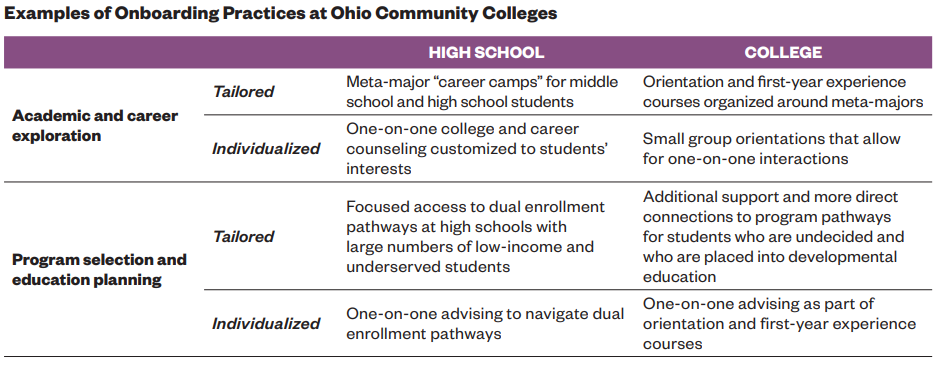 ASK, CONNECT 
& PLAN
Example: Why adult students benefit from tailored support during onboarding
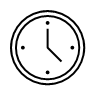 Varying amounts of time out of education
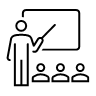 Varying prior college experience
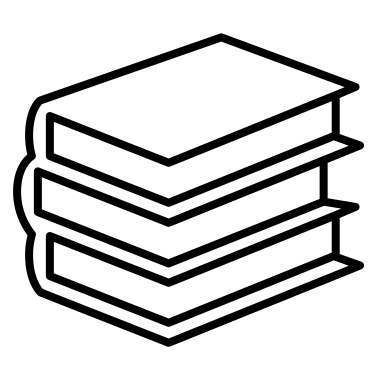 Different life experiences
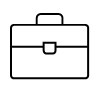 Different career experiences
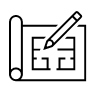 No clear institutionalized supports for college planning
How onboarding can be tailored to adult students at different stages of the process
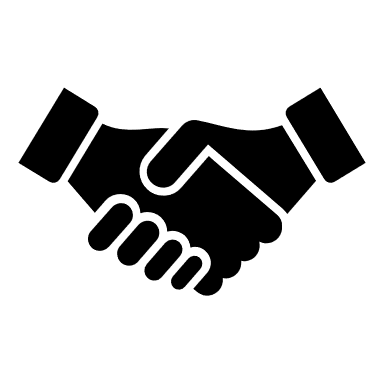 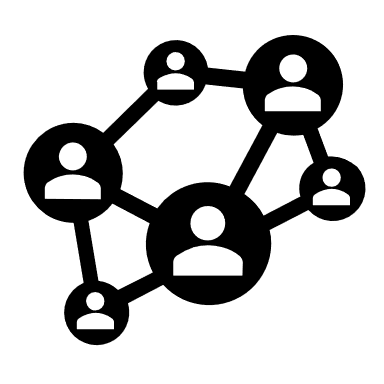 Connecting with peers
Recruitment
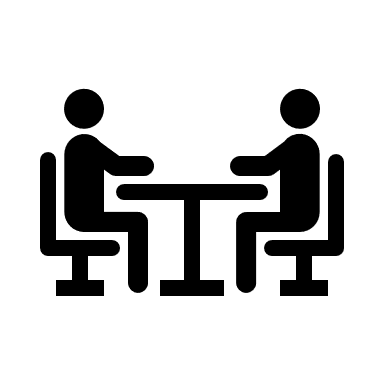 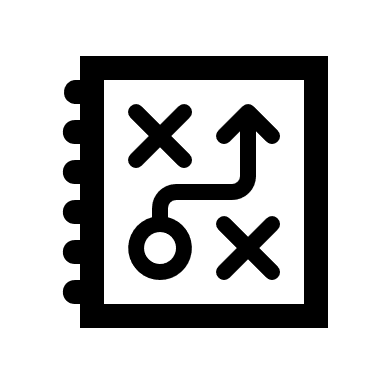 Enrollment
Educational planning
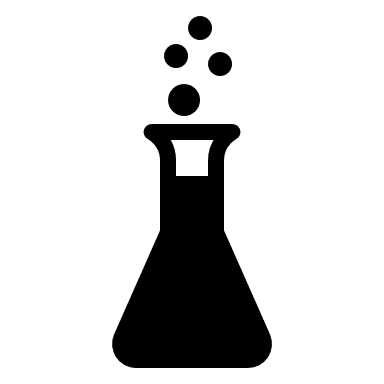 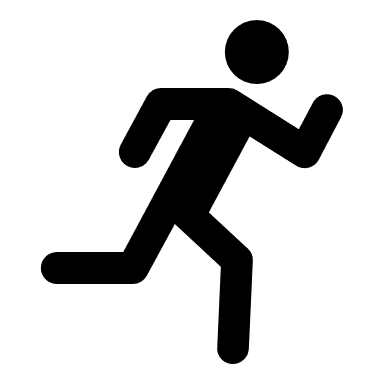 Program selection
Confidence building
Personalizing the program onboarding experience
Thanks!
Hana Lahr, lahr@tc.columbia.edu